Unionsregistret
Informationsdag för verksamhetsutövare
2024-11-07
Agenda
Viktiga datum
Avgifter för konton i unionsregistret
Granskning av dokumentation
Nytt inom kontoföringen
Övrig information
Viktiga datum inom EU ETS 2025
30 november
Energimyndigheten skickar e-post till alla kontoombud och
kontoinnehavare som omfattas av årets granskning av 
behörighet
31 mars
Sista dag för företag att lämna verifierad utsläppsrapport till Naturvårdsverket och notera utsläpp i unionsregistret
31 december
Sista dag för betalning av årsavgift för handelskonton
30 juni
Sista dag för Energimyndigheten att tilldela årets utsläppsrätter
dec
nov
jul
jun
sep
jan
feb
okt
maj
mar
apr
aug
1 april
Konton spärras för utgående transaktioner för företag som inte 
har ett noterat och 
godkänt årsutsläpp i unionsregistret
30 september
Sista dag för företag att överlämna utsläppsrätter i unionsregistret
31 december
Sista dag för intyg om att kontouppgifter i unionsregistret fortfarande 
är fullständiga, aktuella, tillförlitliga och sanningsenliga
Avgifter för konton i unionsregistret
Årsavgiften debiteras i förskott enligt förordning (2020:1180) om vissa utsläpp av växthusgaser.
Fakturering för 2025 årsavgifter skickades ut i oktober. 

Handelskonton & Persondepåkonton 
Ansökningsavgift SEK 3 600 + Årsavgift SEK 2 000
Granskning av dokumentation – för dig som kontoombud
Minst två aktiva kontoombud
Mer info om dokumentation finns på energimyndigheten.se (länk)
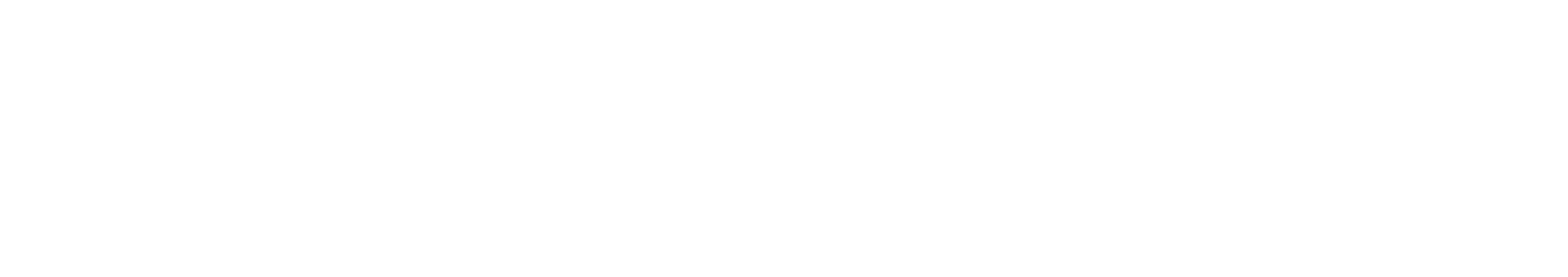 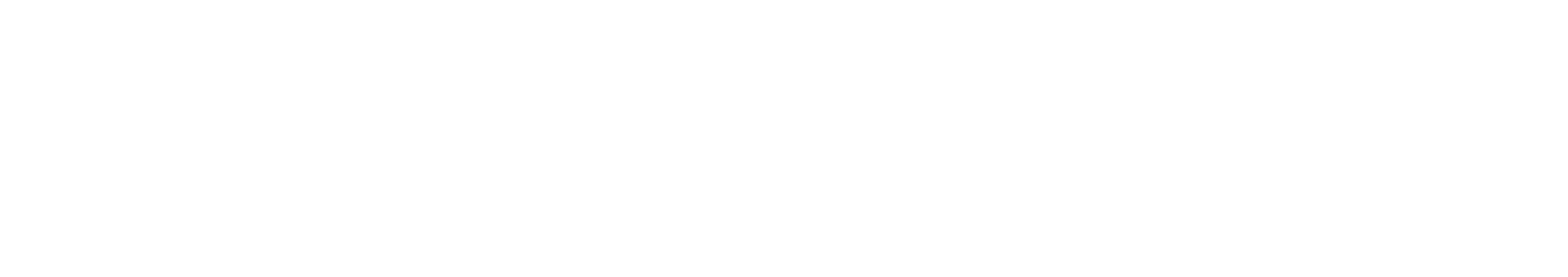 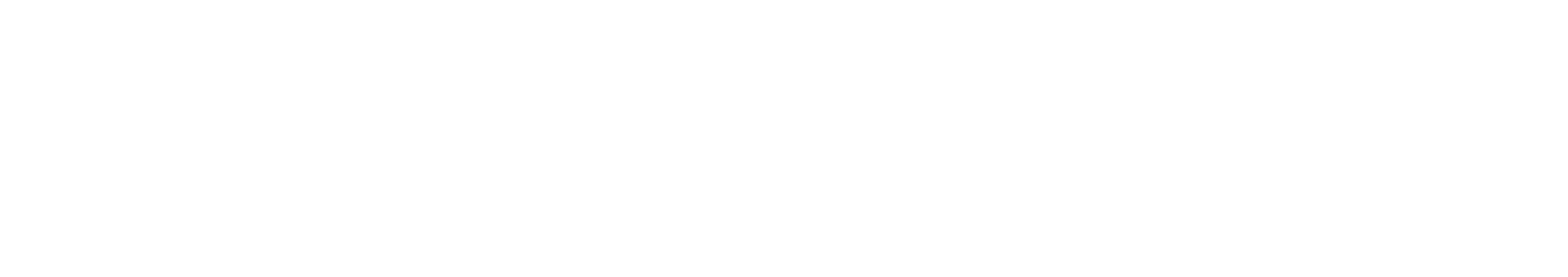 Granskning av dokumentation – för dig som kontoinnehavare
Kontoinnehavare som har ett handelskonto/persondepåkonto
Mer info om dokumentation finns på energimyndigheten.se (länk)
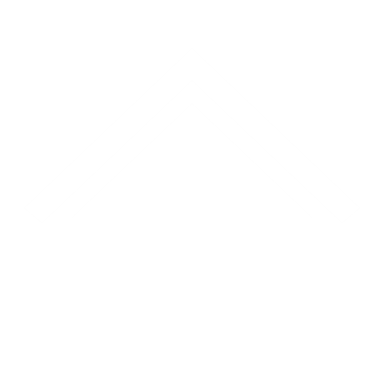 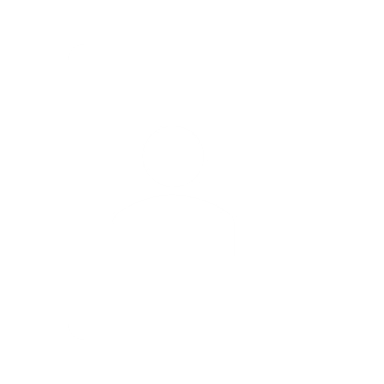 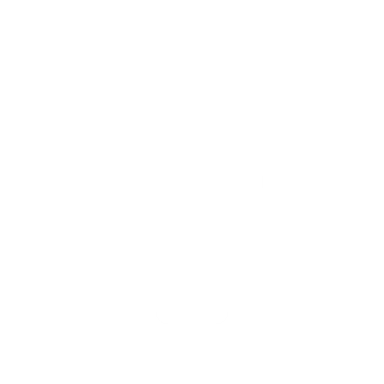 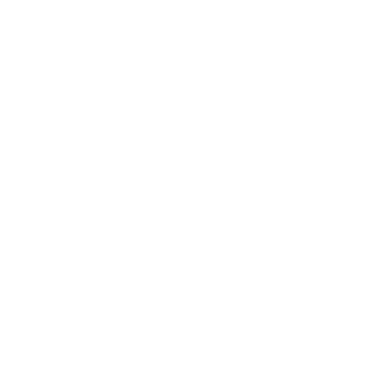 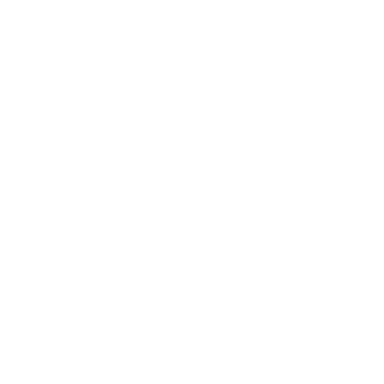 Bevis på 
identitet
Belastningsregister-
utdrag firmatecknare(oöppnat kuvert)
Bevis på fast adress
Bevis på öppet bankkonto
Årsredovisning
Det här kan du göra i vår e-tjänst
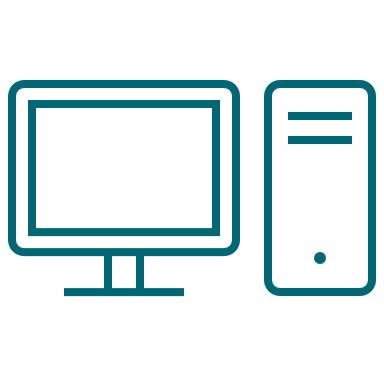 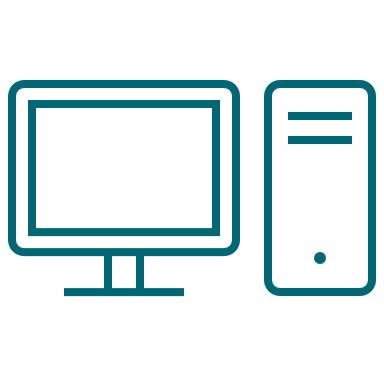 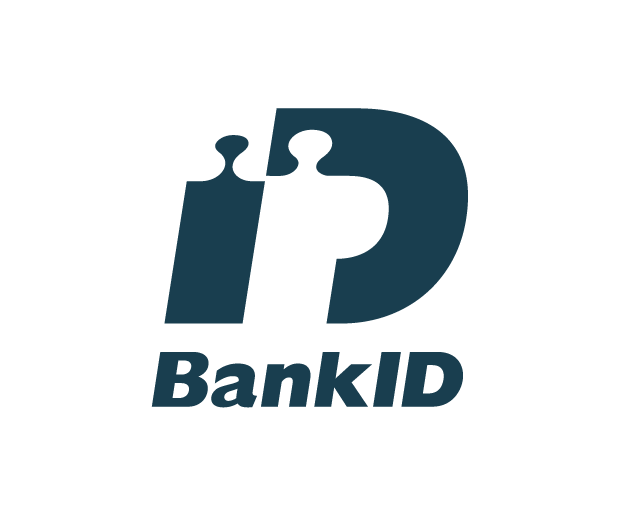 Ansökan om nytt ombud
Ansökan om nytt konto
Uppdatering av dokumentation för ombud
Uppdatering av dokumentation för konto
Det här skickar du in via e-tjänsten
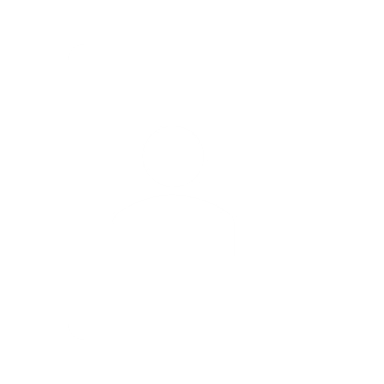 Kopia på ID-handling

Kopia på fullmakt

Medgivande till att Energimyndigheten beställer belastningsregisterutdrag
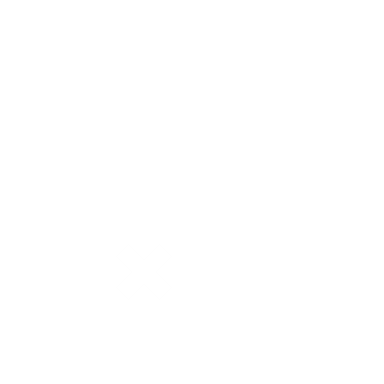 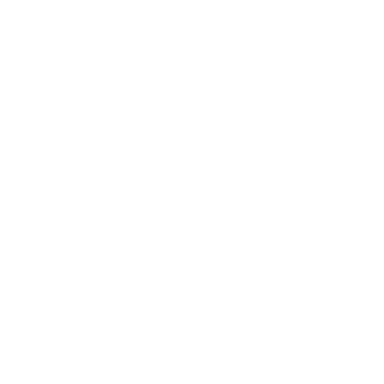 Nytt inom kontoföringen
Nytt gränssnitt för unionsregistret
EU ETS2 – kontoöppning
95%-regeln och opt-in
Nytt gränssnitt för unionsregistret
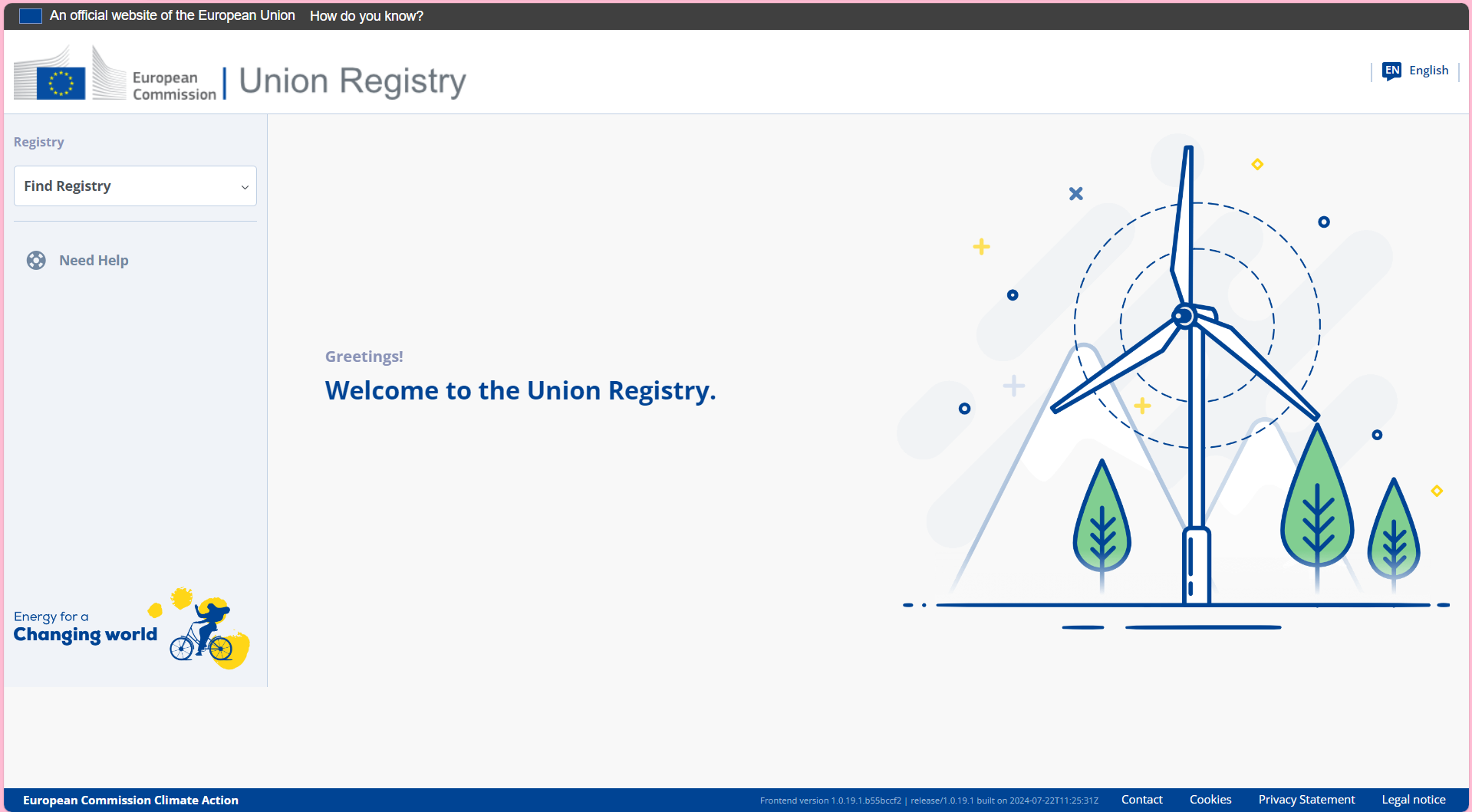 Sjöfarten enbart inne i nya
Förväntas helt ta över under 2025
Moderniserat och enklare
EU ETS2 - kontoöppning
Senarelagt till 2026, istället för från den 1 januari 2025.
Första rapporteringen i unionsregistret våren 2027, senast den 30 april.
Det är även 2027 som ETS2-enheterna kommer på marknaden.
95%-regeln och opt-in
Konton/installationer som fått beslut från Naturvårdsverket att de exkluderas
Sista året för rapportering och överlämning är 2026
Efter det ska kontona avslutas helt
Övrig information
Mer info om utsläppshandel finns på Energimyndighetens webbplats
Mer info om utsläppshandel på Naturvårdsverkets/ Energimyndighetens gemensamma webbplats
Besök unionsregistrets webbplats

Användarmanualer och guider finns på Energimyndighetens webbplats
Användarmanual för unionsregistret finns på europeiska kommissionens webbplats
Orolig för att missa något?
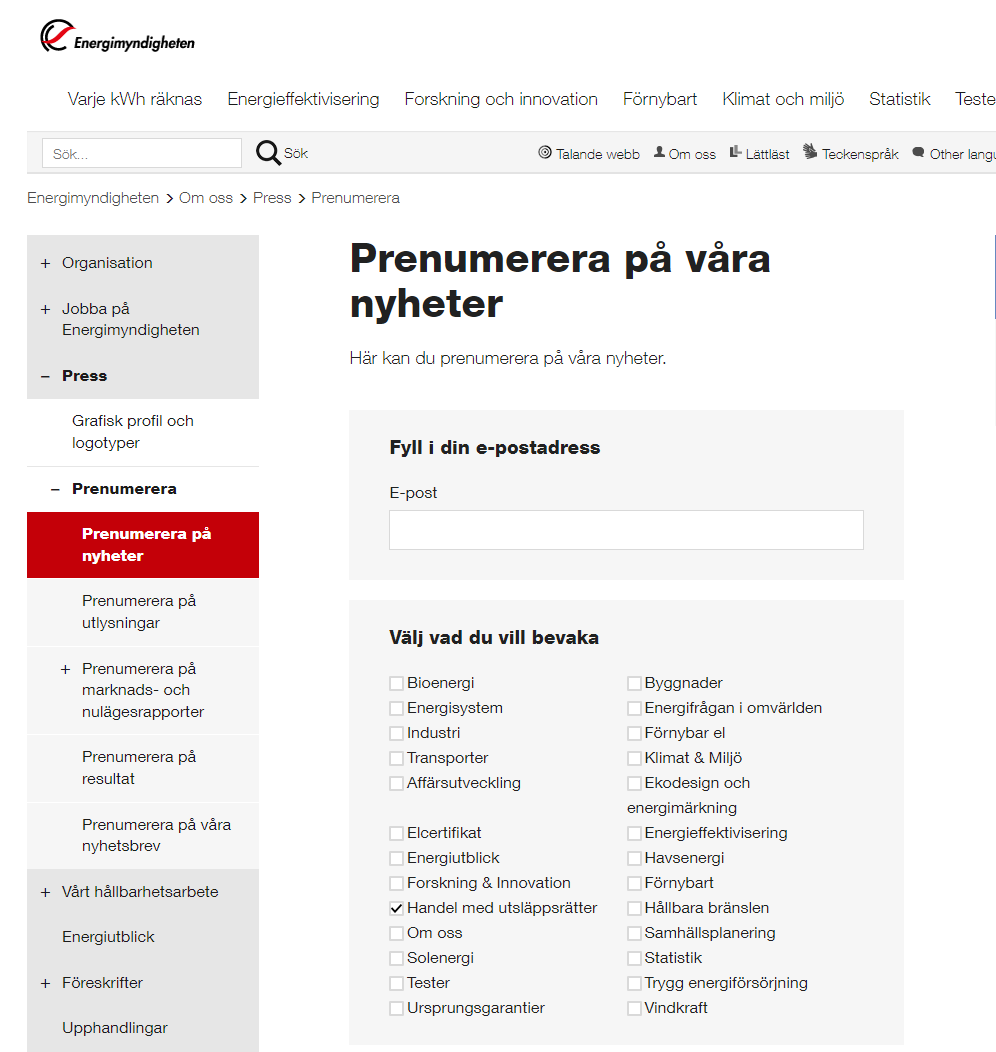 Prenumerera på våra nyheter!
På vår webbplats kan du välja vilka ämnen du vill få uppdateringar om. På så sätt får du all ny info om utsläppshandel direkt till din e-post.

Prenumerera på nyheter om utsläppshandel
Frågor eller funderingar?
Kontakt:

         euets@energimyndigheten.se 
         
         016-544 23 00
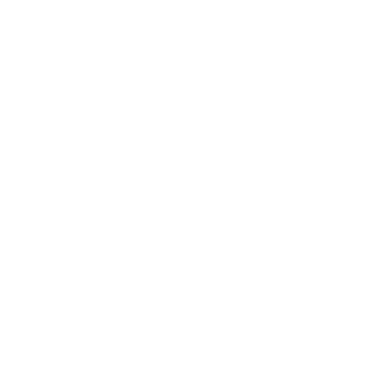 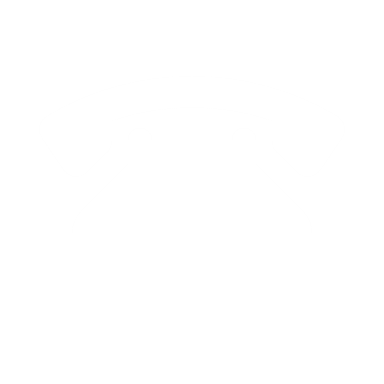 Handel med utsläppsrätter
Unionsregistret
016-5442300
euets@energimyndigheten.se
www.energimyndigheten.se/utslappshandel
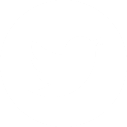 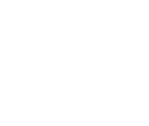 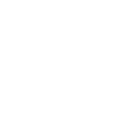 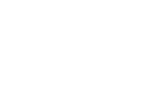